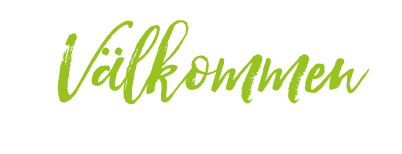 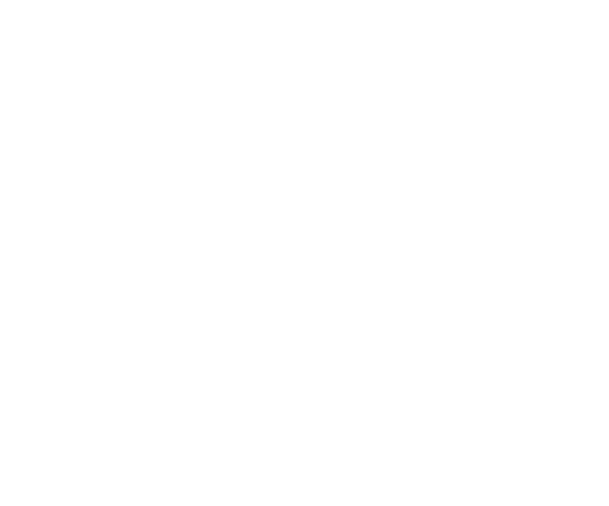 Livesändning7 januari 2020
[Speaker Notes: Talarmanus

Hälsa besökarna välkomna

Presentera dig]
Agenda 7/1
Inledning, Maria Söderkvist
Belastningen under jul och nyår
Planeringen v. 2 - 8
Vaccinering medarbetare
Förhandling arbetstidsmodell/utskick enkät
Lägesbild corona, Micael Widerström
Läget i fjällen, Anna Granevärn
Vaccinering mot covid-19, Anita Secher
Lägesbild covid-19 RJH v 38-53
Micael Widerström
403
PROV-VOLYM v 52+53
 
Ösd halverad till ca 600
ABClabs 5400 – ca 3000

Antigentest 70 tal fall anmälda dec
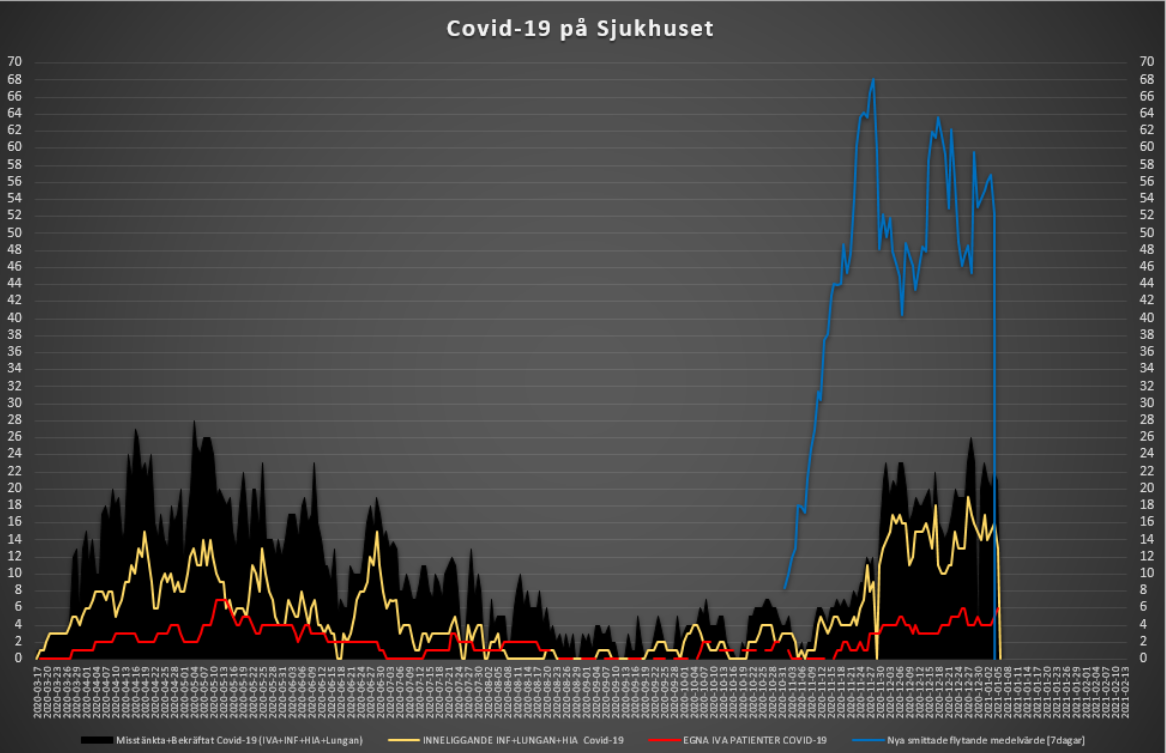 Vårdbelastning
Rutin vid positiv covid-19
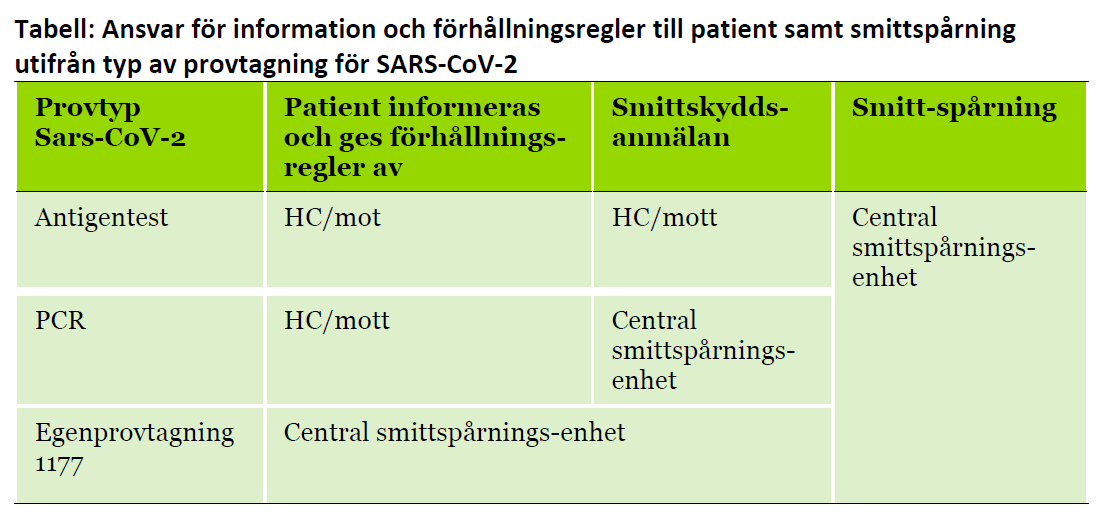 https://centuri/RegNo/56638
Antigentest RJH nov 2020 – jan 2021
Egenprovtagning – viktigt att testa sig
Idag 7 jan: 589/1610 bokade
Imorgon fredag 8/1: 105/1634

Glöm inte apotek: Backe, Bräcke, Frösön, Gäddede, Hammerdal, Hoting, Krokom, Offerdal, Strömsund, Östersund (Kärnan, Lillänge, Nornan)

Håll avstånd, inga nya kontakter, arbeta hemifrån om det går
Stanna hemma vid symtom, testa dig, handhygien
Läget i fjällen
Anna granevärn
Det är många människor i Åre och Härjedalen.

Dagliga avstämningar har gjorts under jul och nyårshelgerna och fortsatt under denna vecka för att stämma av om behov förändras.

Skidskador ungefär i samma omfattning som ett vanligt år.
Hälsocentraler i Åre och Härjedalen
Verksamheterna är bemannade på alla orter men viss sjukfrånvaro.
Separata infektionsflöden i Åre välfungerande och välanvända.
Fortsatta åtgärder med infektions- och väntrumsflöden i Funäsdalen.
Åre hälsocentral har kommit igång med Primärvård online som ett komplement att kunna möta en del patienter digitalt.
Sammantaget färre personer som hanteras inne på hälsocentralerna men mer krävande hantering.
Ambulansverksamheten
Verksamhet enligt plan med normal vinterbemanning och utökade möjligheter till ytterligare en bemannad bil.

Sammantaget mycket att göra men hittills hanterligt.
Provtagning för Covid-19
Möjlighet till egenprovtagning PCR med bokning via 1177.se finns god kapacitet på de olika orterna. 

PCR görs även på HC efter ordination

Antigentester görs på HC

Ingen stor efterfrågan på provtagning för närvarande
Vaccinationer Covid -19
Anita secher
Vaccinationer har startat!
27-29/12, 200 doser på vissa Säbon, de flesta tackat ja till vaccin, ”överblivna doser” till personal på säbo
Fungerat bra med samverkan region och kommun – kort varsel, flexibilitet
Fortsatt vaccinering v 1 och 2, alla boende på säbo som vill bli vaccinerade (ca 1500 personer) ska då ha fått dos 1
Tillgång till ca 1000 doser per vecka från v 1, spara hälften till dos 2
Dos 2 efter 21 dagar
Prioriteringsordning för vaccinering
En del förändringar i prioriteringsordning, fas 1 och 2 kan pågå parallellt, FoHM vaccinera den HS-personal som arbetar med Covidsjuka 
Tidsplan beroende av tillgång till vaccin
Fas 1
Personer som bor på särskilda boenden för äldre eller har hemtjänst/hemsjukvård 
Personal inom äldreomsorg, hälso- och sjukvård och övrig omsorgspersonal som arbetar nära personer enligt ovan. 
Nära hushållskontakter till personer som har hemtjänst.
Fas 2 
Övriga personer som är 70 år och äldre, där de äldsta vaccineras först. 
Personer som är 18 år och äldre och som får insatser enligt lagen (1993:387) om stöd och service till vissa funktionshindrade (LSS). Detta gäller även personer som är 18 år och äldre och som har beslut om assistansersättning enligt socialförsäkringsbalken (2010:110). 
Personal inom vård och omsorg (inklusive LSS) som arbetar nära patienter och omsorgstagare.
Fas 3 
Övriga personer i åldern 18–69 år som tillhör en riskgrupp. 
Fas 4 
Övriga personer som är 18 år och äldre och inte tillhör en riskgrupp.
Genomförande av vaccinationer
Regional plan för vaccinationer HSN 1737/2020 – övergripande beskrivning av genomförandet
Planering pågår i resp Närvårdsområde/kommun för fas 1-4
Lokaler – HC, behov av externa lokaler ex Campus
Bemanning – intresseanmälan att hjälpa till att vaccinera, ulla.ledin@regionjh.se kontaktperson
Bokning/drop-in
Planering för vaccination av sjukhusets vårdpersonal
Prioritering, lokal, bemanning
Fler olika vacciner kommer, osäkert när. Ska ges  2 doser med ca 3 veckor mellan doserna. Båda doserna måste vara av samma vaccinsort.
Cosmic viktigt instrument för ordination och koll på doser
Ny författning HSLF-FS 2020:81 – dsk får ordinera vaccin för Covid 19, ssk kan få personligt direktiv efter kort utbildning
Rutiner för vaccinationer kommer att finnas på Insidan på samma ställe som övriga coronarutiner – Rutiner för Säbo är publicerad, rutiner för regionen och fortsatta vaccinationer är under framtagande
Mycket frågor från allmänheten – kommunikationsplan
Information och samverkan mellan region och kommuner av stor vikt,
information till kommundirektörer, förvaltningschefer och MASar
samverkan i närvårdsområden

Alla måste ha beredskap för ändringar i vaccinationsplaneringen med kort varsel
Kontakt med SLV
Ordinarie coronabrevlåda alt 
Anita.secher@regionjh.se eller Ingela.gillberg@regionjh.se